ＣＯＩ開示具体例（タイトルスライドにて開示）
　　口頭発表時、申告すべきＣＯＩ状態がない時
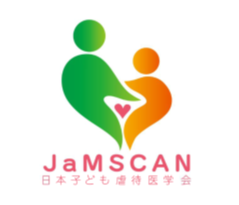 演題名： 子ども虐待における多機関連携の必要性

所属　　神奈川医科大学病院　小児科
名前　　伊勢原 一郎、伊勢原 二郎、伊勢原 三郎
筆頭発表者のＣＯ Ｉ 開示
演題発表に関連し、開示すべきCO I 関係にある企業・組織や団体などはありません。
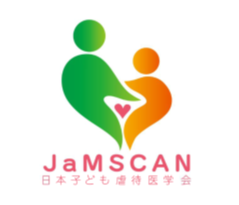 演題名：

所属：　　
名前：
筆頭発表者のＣＯ Ｉ 開示
演題発表に関連し、開示すべきCO I 関係にある企業・組織や団体などはありません。